Development of the 
Guidance on audit of reliability of macroeconomic forecasts


Anton Kosyanenko, Accounts Chamber of the Russian Federation
Rome, Italy, March 28, 2018
Presentation plan
Project outline
Institutional framework for the Audit of reliability of macroeconomic forecasts
Structuring the subject matter
Concluding remarks
INTOSAI Framework for non FIPP pronouncements
Development in accordance with Quality assuring INTOSAI public goods outside the Due process 
Development in accordance with Drafting conventions
Development in relation with INTOSAI efforts in the audit of UN SDG related issues
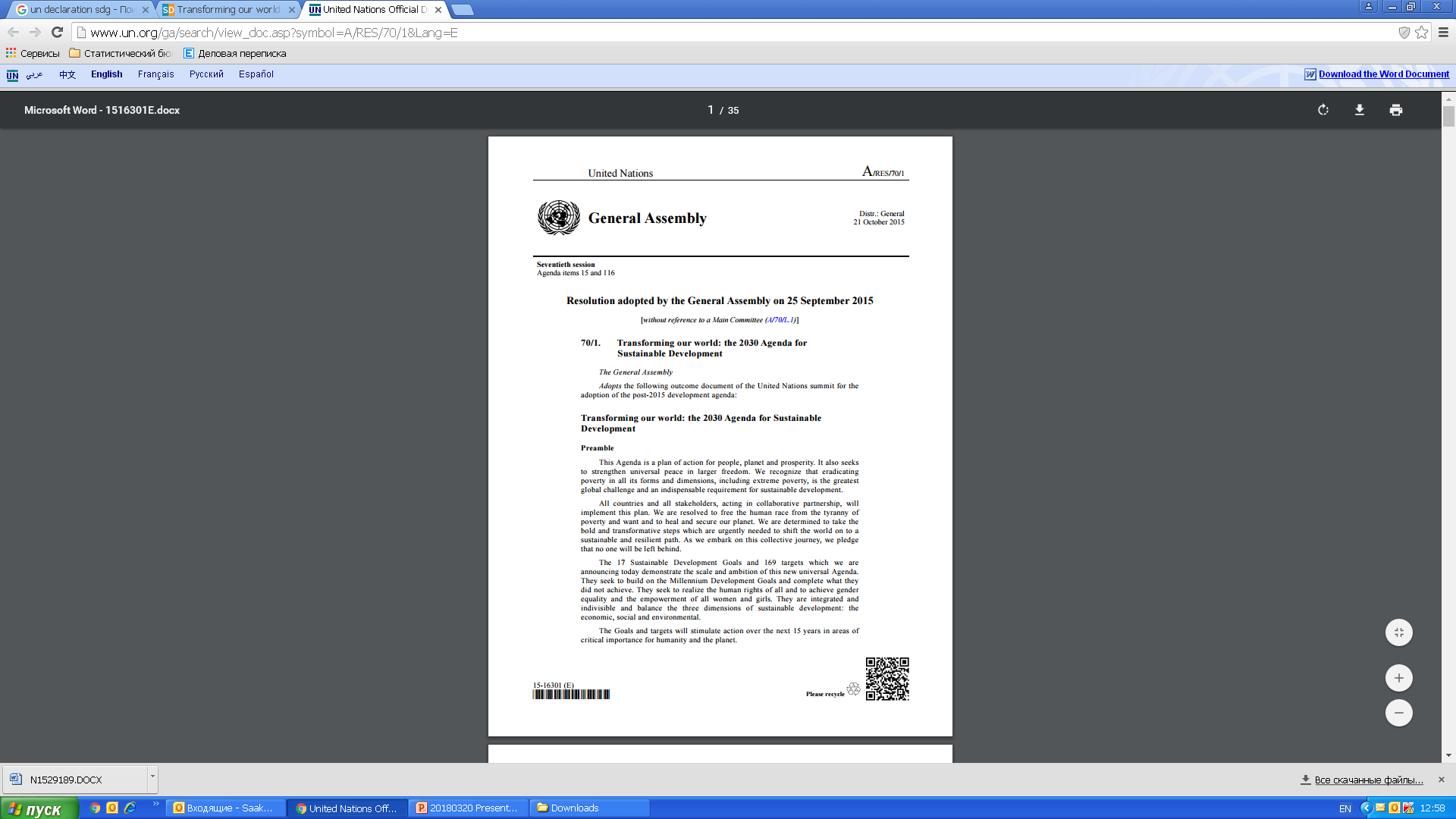 Drafting conventions for guidance documents in the INTOSAI Framework of Professional Pronouncements
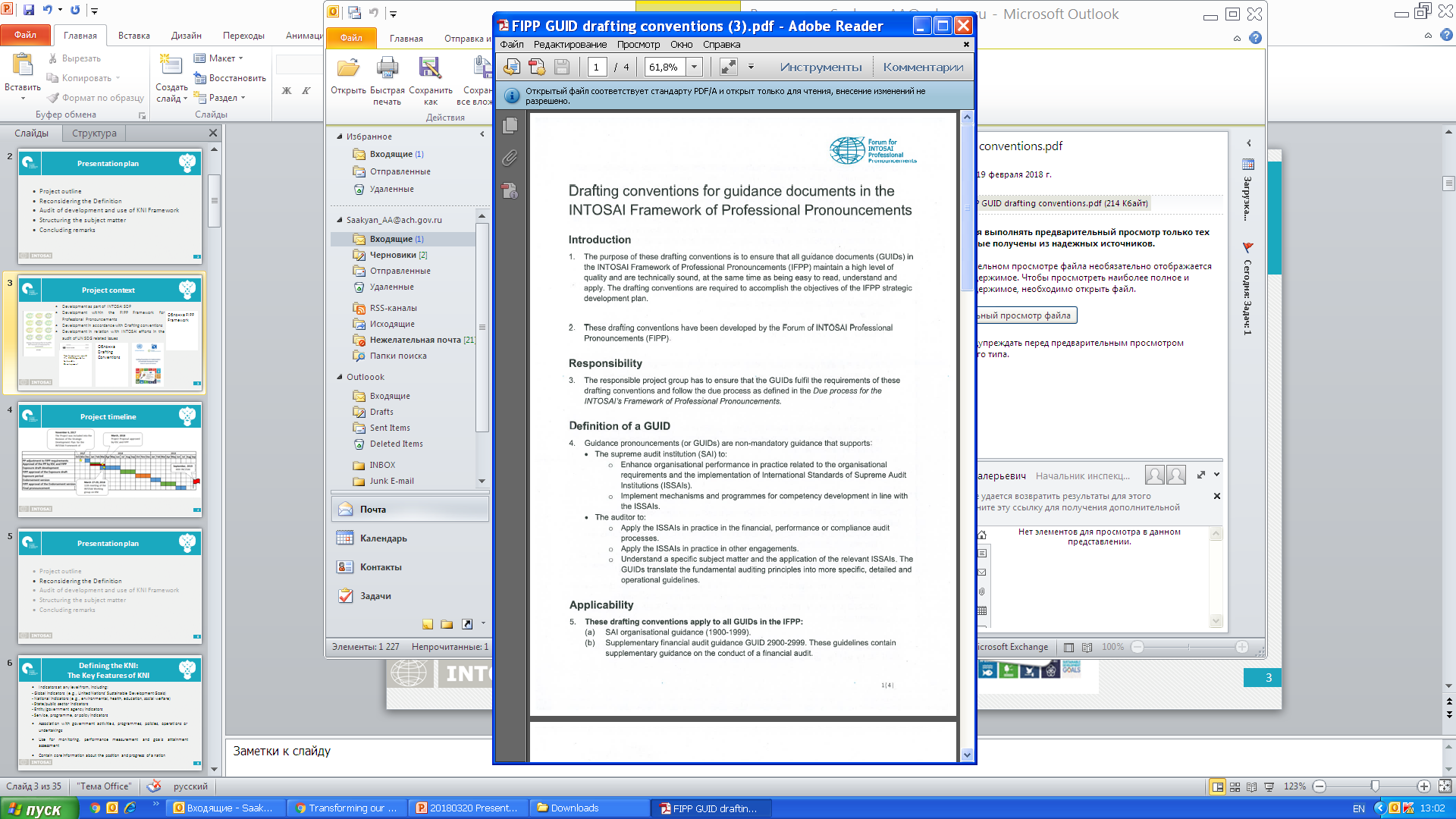 Quality assuring INTOSAI public goods that are developed and published outside the Due process
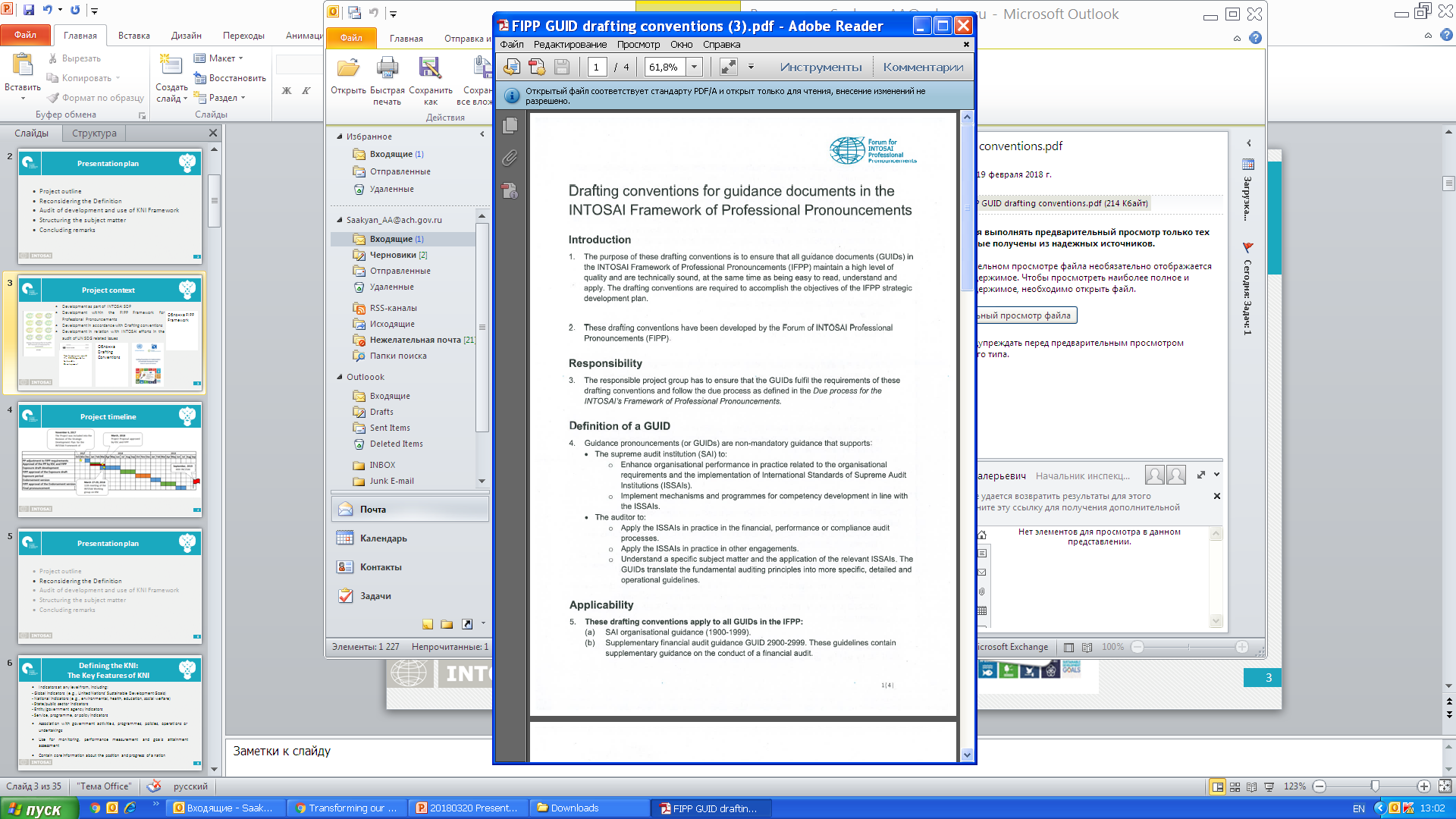 Transforming our world: the 2030 Agenda for Sustainable Development
Level of quality assurance to be provided
i. Products that have been subjected to quality assurance processes equivalent to INTOSAI due process, including an extended period of transparent public exposure
Quality assuring INTOSAI public goods…
No less than 90 day public exposure period
alignment with basic concepts and principles outlined in ISSAI 1, 10, 100 and  300 as well as the other Key INTOSAI pronouncements
WG on KNI would seek advice and expertise of other INTOSAI working groups working in adjacent fields
WG on KNI would seek technical advice and expertise from the leading international organizations such as the UN, IMF and OECD
the draft guidance is to be tested by the members of WG on KNI with different national settings in relevant audit engagements
Project timeline
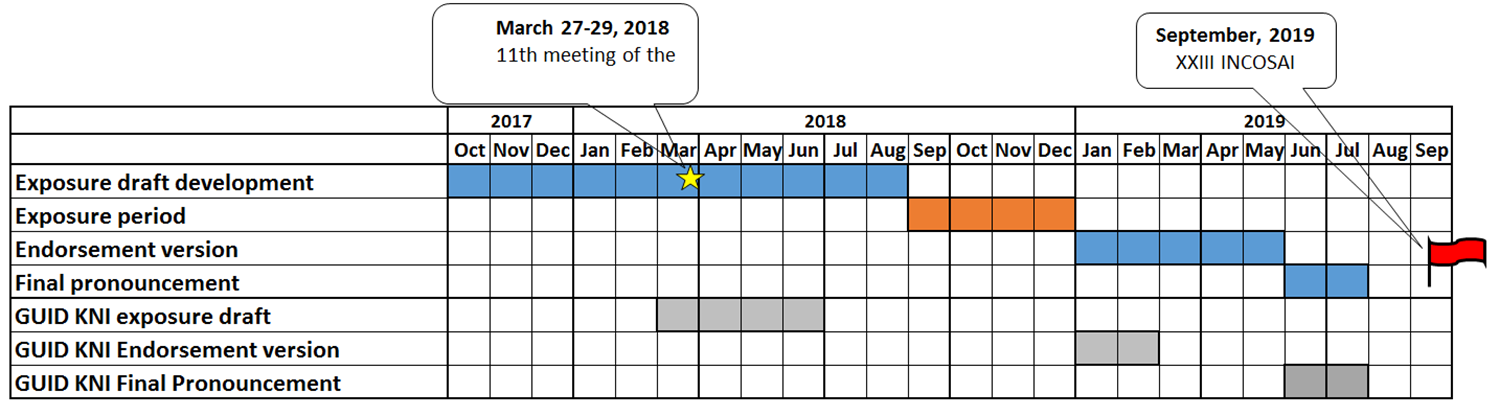 Presentation plan
Project outline
Institutional framework for the Audit of reliability of macroeconomic forecasts
Structuring the subject matter
Concluding remarks
Why conduct the Audit of Macroeconomic Forecasts?
Demand for a reliable macroeconomic forecast due to its function as a foundation  of the budget preparation and strategic decision making processes
Some causes of the forecasts unreliability:
Poor quality of methods applied
Inconsistency with policies developed and implemented
Unrealistic assumptions
Upward bias due to political pressure or confusion with policy targets
Project objective
Enhance SAIs’ role in the assessment of reliability and soundness of macroeconomic forecasts

Expand the scope of analysis of fiscal projections conducted by SAI’s with an auditors opinion on the reliability and soundness of macroeconomic forecasts

Highlight the importance of reliable macroeconomic forecasts in policy development and achievement of strategic goals
Support feasibility of strategic goals attainment via application of reliable macroeconomic forecasts in decision making process
The tasks to be solved
The document should be developed to:

determine the place of audit of macroeconomic forecasts within SAI’ activities

review the best practice of the audit of macroeconomic forecasts

arrange (systematize) the process and procedures within the audit, audit issues, criteria and methods

develop proposals on the SAI’ capacity building
Practice of audit of macroeconomic forecasts in CIS countries
Survey of the role played by SAIs and institutional settings for the audits of macroeconomic forecasts in CIS countries in 2017:
Armenia
Belarus
Kyrgyzstan
Russia
Tajikistan
33 questions regarding the organization framework of macroeconomic forecasts development, role of SAIs, contents of the audits conducted etc.
CIS Survey results:
Participation in audit
Audit of Macroeconomic Forecasts:
The possible participants
Parliament
Society
Center of the Government
Lead  Developer of the Forecast
?
Statistical service
“Auditor” or “Evaluator”
Other participants of Development
Expert Council
Academia
SAI
IFI or PBO
Presentation plan
Project outline
Institutional framework for the Audit of reliability of macroeconomic forecasts
Structuring the subject matter
Concluding remarks
Review the best practice
Analysis and systematization of audit reports and/or other published materials by SAIs:

Finland, audit report, 2016
Hungary article with results of audits in 2008-2012
Lithuania, audit report, 2014
Malta, audit report, 2014
Russia, audit reports, 2014-2017
Subject matter classification
Audit of reliability of macroeconomic forecasts
I. Assessment of organization framework
Assessment of the forecasting process
I-3. Cooperation between ministries
I-1. Legal and methodological framework
II-1. Reliability of statistics
II-3. Adequacy of the forecasting tools
II-4. Forecast self-consistency
I-2. Relevance and sufficiency of indicators set
I-4. Coherence of the forecast with other activities
II-2. Feasibility of assumptions
I-5. Adequacy of internal control and evaluation procedures
CIS Survey results:
Scope of the audits
What aspects of forecasts study are usually audited in the country?
What kind of forecasts quality assessment does the SAI conduct?
Regulation and compliance
I-1. Compliance of macroeconomic forecast methodology with the methodology’ requirements, rules and regulations laid down in international or national regulations

I-3. Cooperation between ministries (departments) in the process of forecast preparation, 	interdepartmental coordination

I-5. Evaluation of quality of internal controls and procedures in place, in particular  regarding the accuracy of a forecast
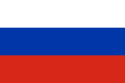 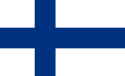 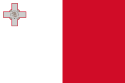 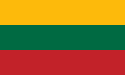 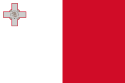 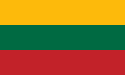 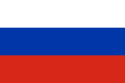 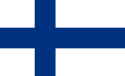 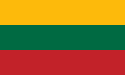 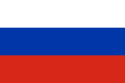 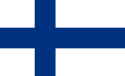 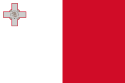 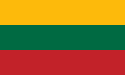 Indicators and coherence with policies
I-2. Figures and indicators used in forecasting and the requirements applied to them



I-4. Coherence of the forecast with other government activities, programmes and policy targets
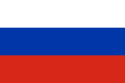 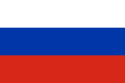 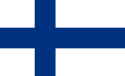 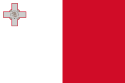 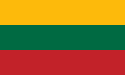 Evaluation of the forecast accuracy
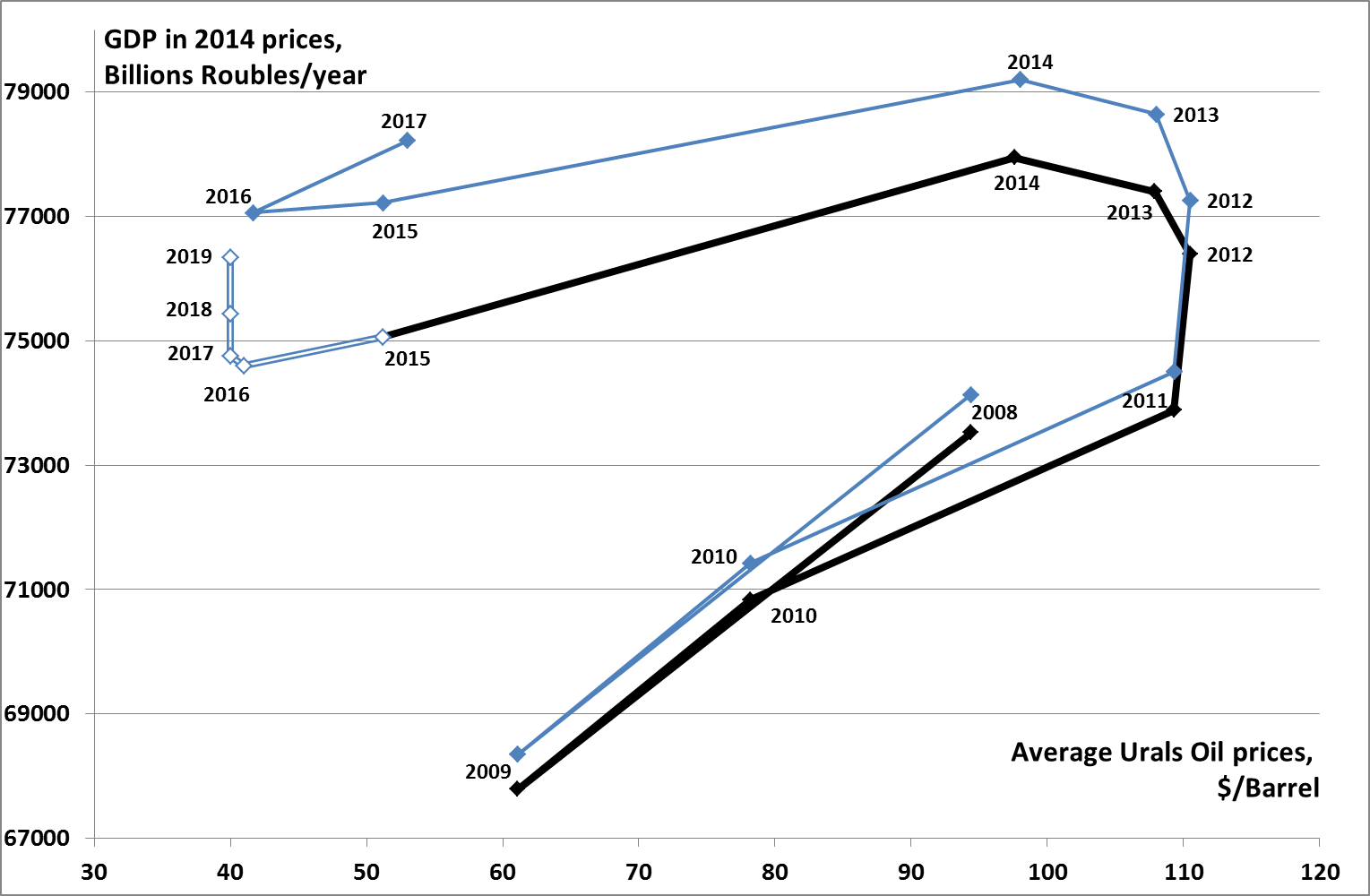 Statistics available in 2018
2016 midterm Forecast
Statistics available in 2016
Evaluation of the forecast accuracy:
sources of the error
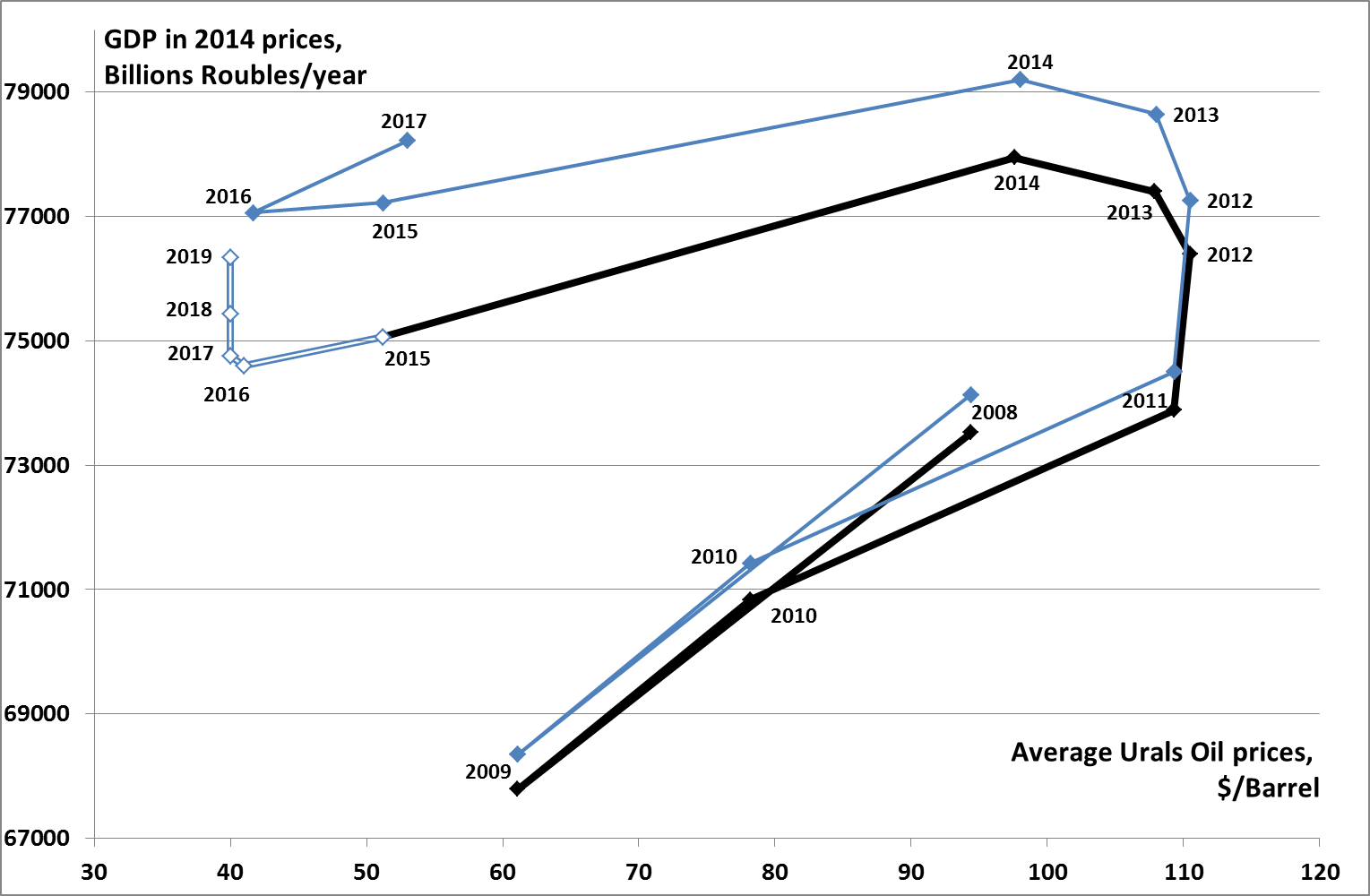 1. Forecast error due to inaccuracy of statistics
3. Error due to deficiencies of  forecasting  tools
2. Forecast error due to incorrect  of assumptions
II-1. Reliability of statistics
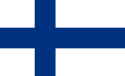 Ensure that the up to date statistics is used in the forecasting process

Assess the accuracy of the statistics applied 

Assess and articulate the magnitude of forecast bias due to inaccuracy of statistics
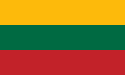 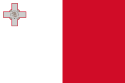 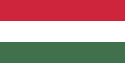 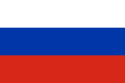 II-2. Feasibility of assumptions
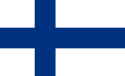 Identify and articulate the underlying assumptions 
Ensure the assumptions coherence with policies activities and programmes to be run during the forecasting period
Ensure that the most probable contingencies are taken into account
Ensure that probability of different scenarios is taken into account
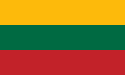 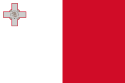 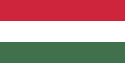 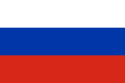 II-3. Adequacy of the forecasting tools
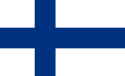 Identify and articulate the methods applied

Ensure the quality of in-sample fitting 

Test the methods performance out of sample
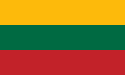 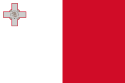 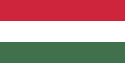 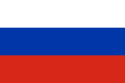 Forecast self-consistency assessment
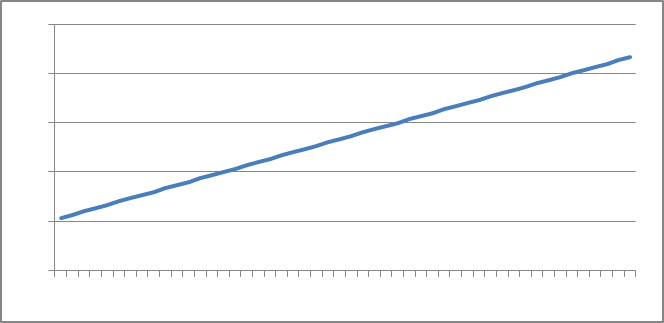 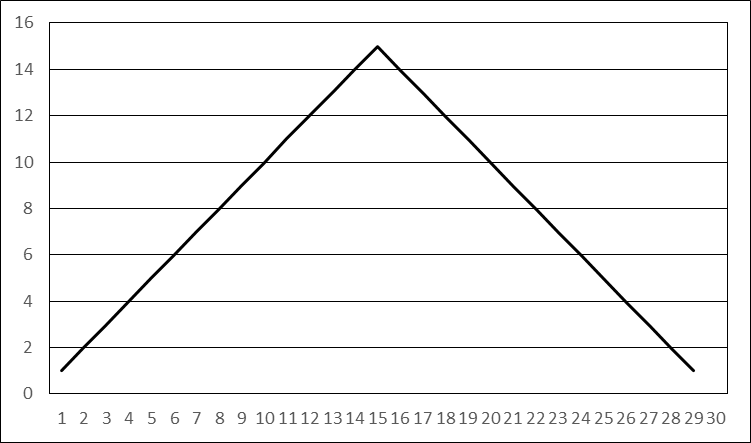 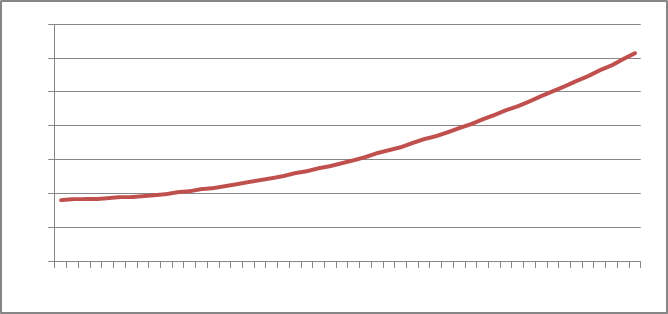 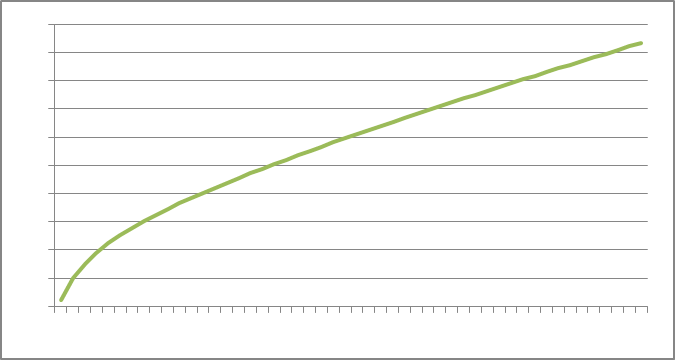 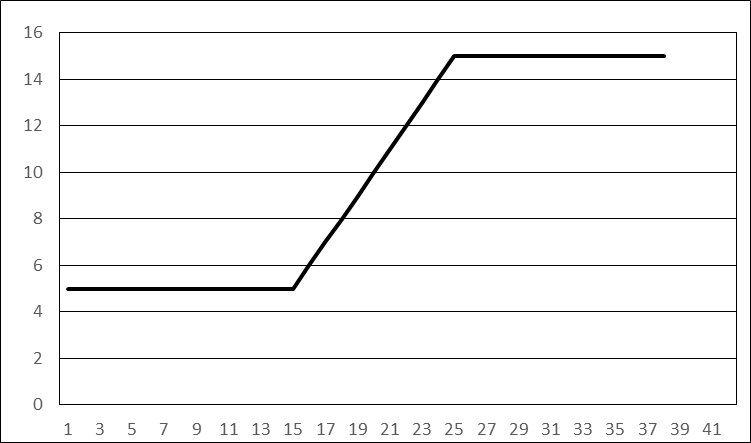 Presentation plan
Project outline
Institutional framework for the Audit of reliability of macroeconomic forecasts
Structuring the subject matter
Concluding remarks
Testing the draft GUID
In order to ensure universal applicability the draft guidance is to be tested by the members of WGKNI with different national settings in relevant audit engagements
Project Proposal
In order to test the Draft Guidance:
Conduct audits  
Conduct joint or parallel audits 
Conduct other engagements
Analyze applicability of the Draft Guidance to the audits and other engagements already conducted
Project timeline – the proposed additional activities
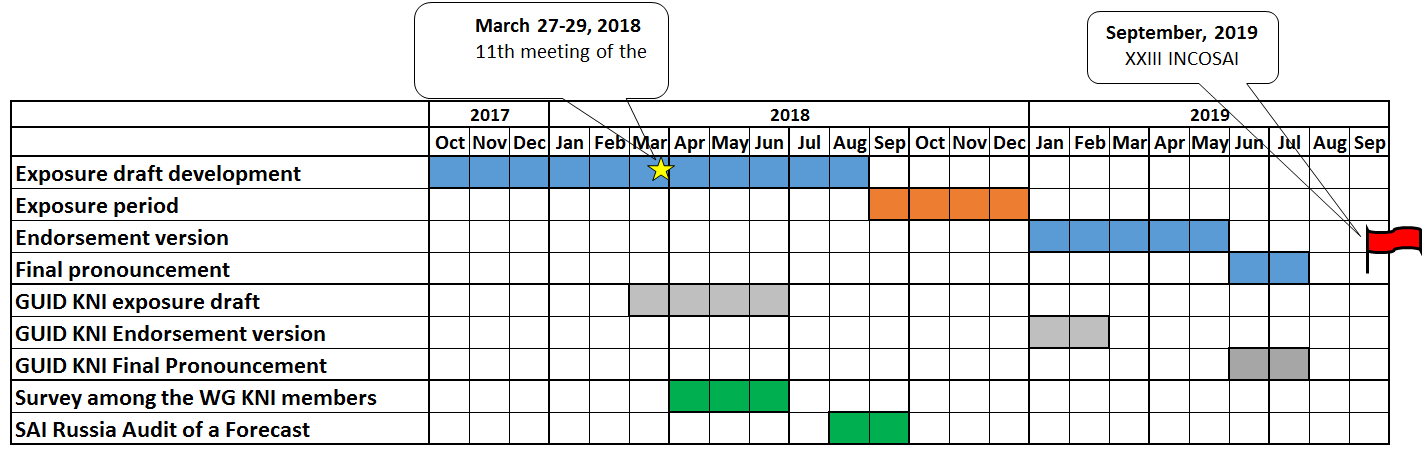 Audit of reliability of macroeconomic forecasts
THANK YOU!